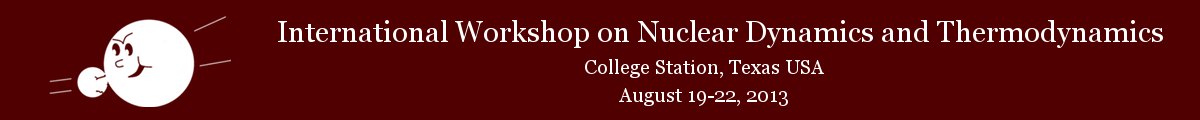 Exploring the alpha cluster structure of nuclei using the thick target inverse kinematics technique for multiple alpha decays.The 24Mg case
Marina Barbui, August 19th, 2013
Alpha clustering in nuclei
Estimated limit N = 10a for self-conjugate nuclei(Yamada PRC 69, 024309)
Ikeda diagram (K. Ikeda, N. Takigawa, and H. Horiuchi, Prog. Theor, Phys. Suppl. Extra Number, 464, 1968.) 
Many theoretical works since then have brought to the picture of alpha cluster nuclei described as a diluted gas of alphas in the lowest S state.  (PRL 87, 192501; PRC 75, 037303).
Many experimental works have explored the 8Be and 12C cases, fewer are available on the heavier systems.
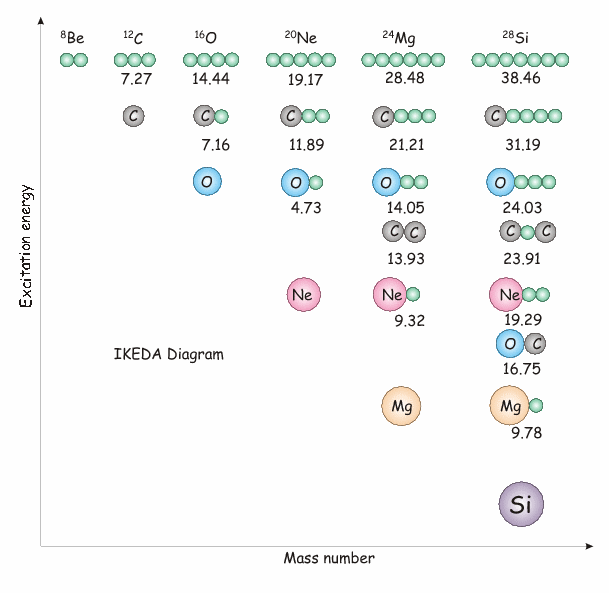 We have investigated the 24Mg case with 20Ne+α at 2.9 and 9.7 AMeV using the Thick Target Inverse kinematics Technique (K. Artemov et al., Sov. J. Nucl. Phys. 52, 406 (1990))
The thick target inverse kinematics technique
Allows covering a large range of incident energies in the same experiment. 
In the inverse kinematics, the reaction products are focused at forward angles. 
Allows measuring reaction products emitted at 0o. 
This Method (K. Artemov et al., Sov. J. Nucl. Phys. 52, 406 (1990)) has been used several times to measure the resonant elastic scattering (Eur. Phys. J. A (2011) 47: 73; Eur. Phys. J. A (2011) 47: 96; AIP Conf. Proc. 1213, 137 (2010) ) and is used here for the first time to detect multiple alpha decays.
Experimental setup
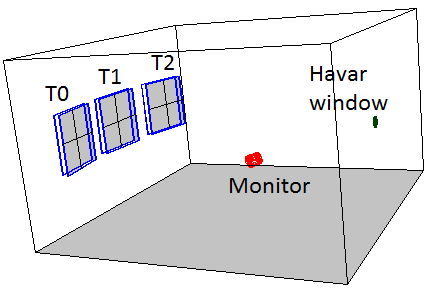 20Ne beam from the K150 cyclotron at TAMU
@ 3.7 AMeV, 2.9 AMeV after the window
@ 11 AMeV,  9.7 AMeV after the window
14o
11o
3o
0o
9.6o
6.6o
48 cm
Reaction chamber filled with 4He gas at a pressure sufficient to stop the beam before the detectors
10.3 PSI with 20Ne beam @2.9 AMeV
and
50 PSI  with 20Ne beam @9.7 AMeV
Measured quantities: 
-Energy signals form every detector pad.
-Time from the cyclotron radiofrequency.
Preliminary analysis
Energy calibration.
Time calibration.
Particle identification with gates on DE-E and E-Time. 
Selection of the events with alpha multiplicity 1 and 2 for further analysis.
Reconstruction of the interaction point in the gas using the kinematics, the measured alpha energies and the energy-range tables from SRIM (double check with the measured time).
Reconstruction of the excitation energy of the 24Mg.
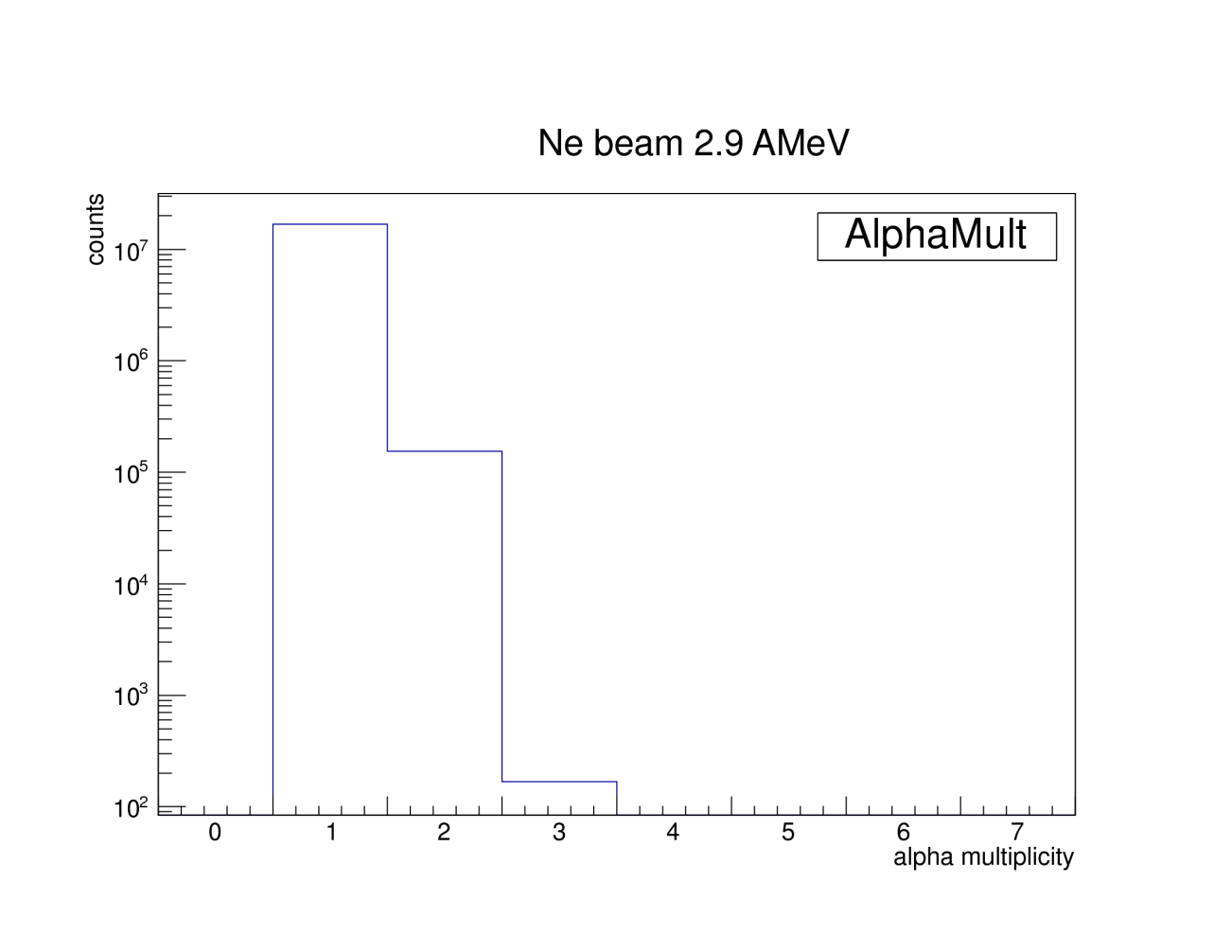 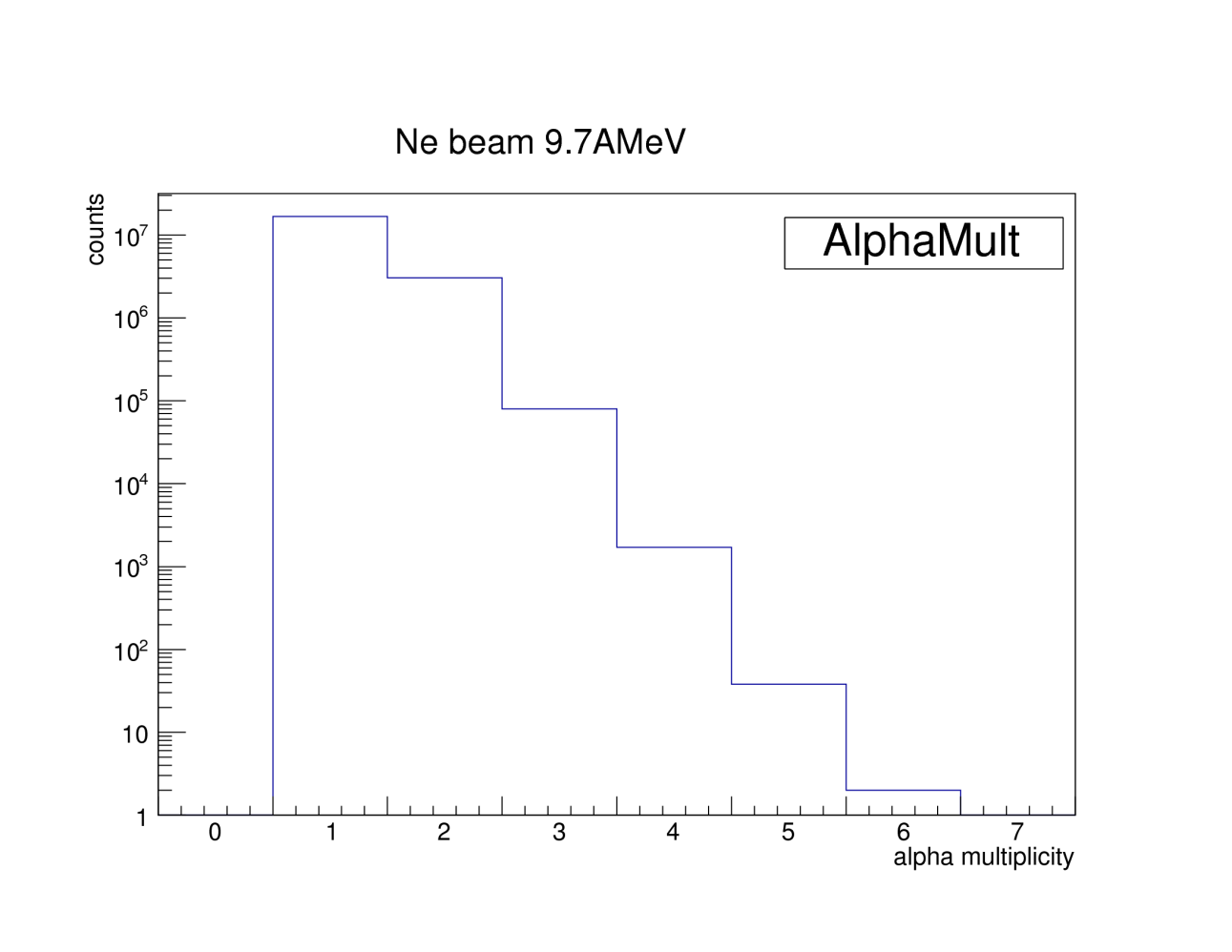 Events with Alpha Multiplicity 1
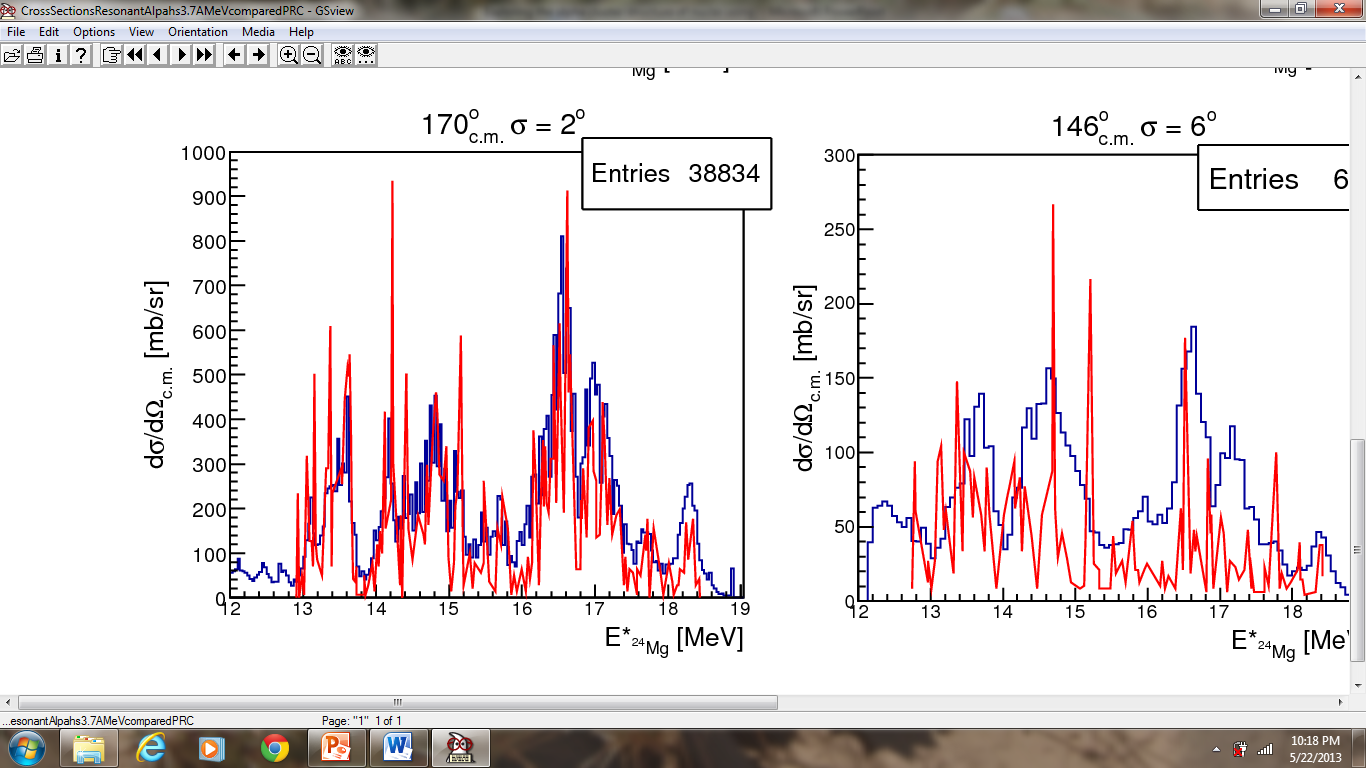 4-5o
----- 20Ne beam 2.9 AMeV
-----  Abegg
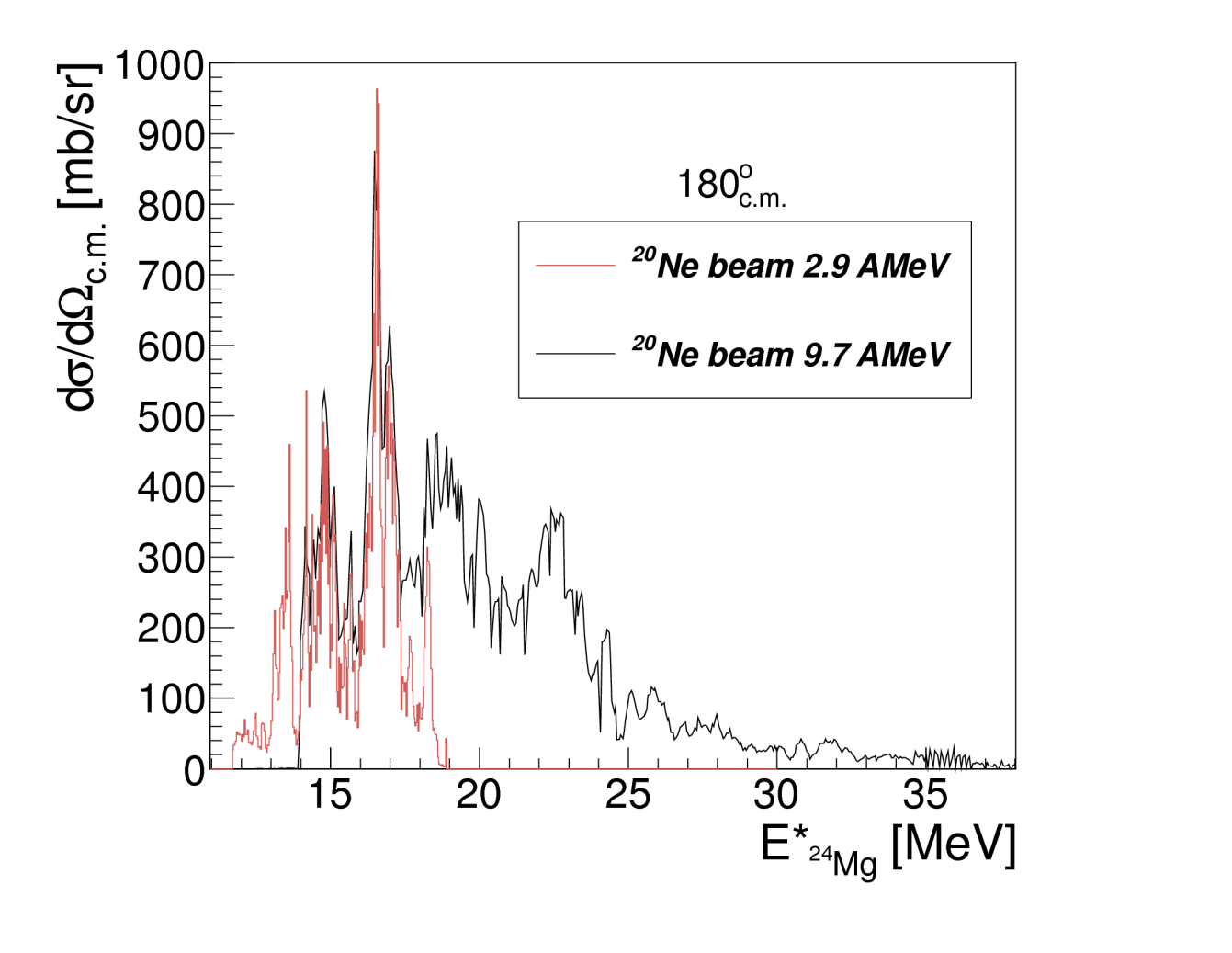 0o
6 alphas thresh.
Comparison with the excitation function measured in 10-15 keV energy steps in normal kinematics at 168o in the center of mass By R. Abegg and C.A. Davis PRC 43(1991)2523
Nice energy resolution (about 30 keV at 0o) worsening as we move away from the beam direction
Possibility to measure the whole excitation function in the same experiment.
Events with alpha multiplicity 2
20Ne @ 2.9 AMeV
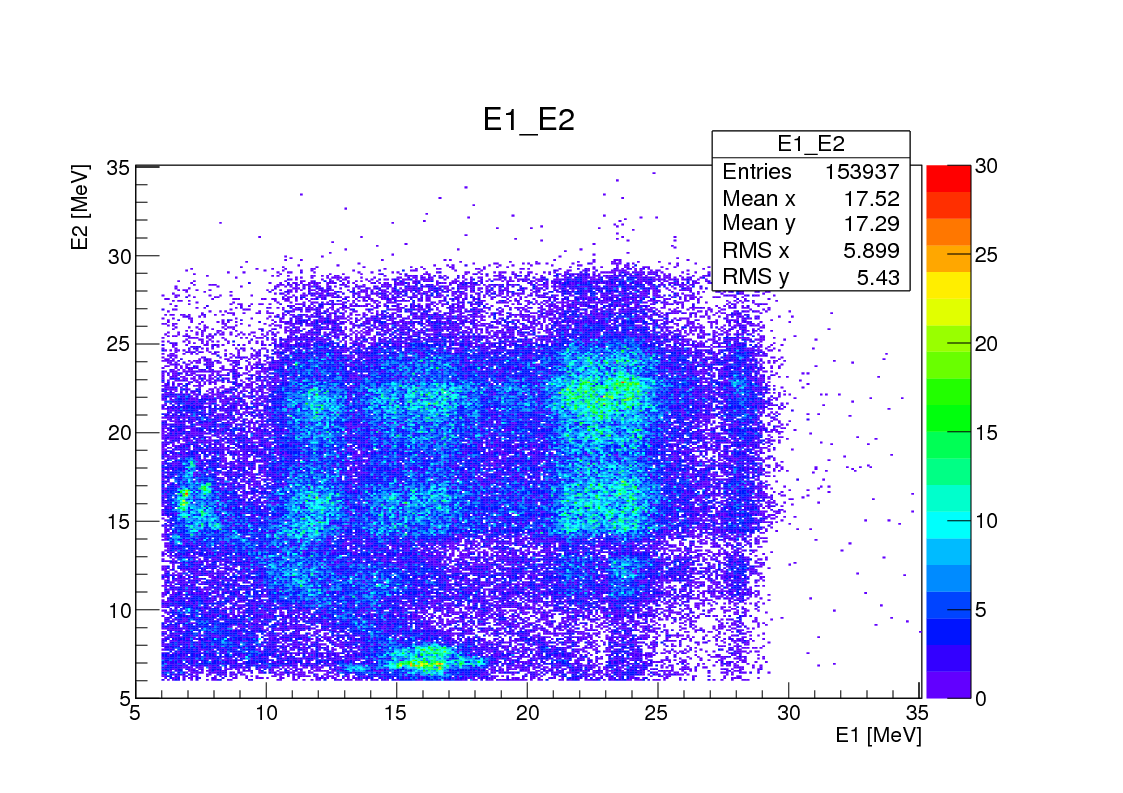 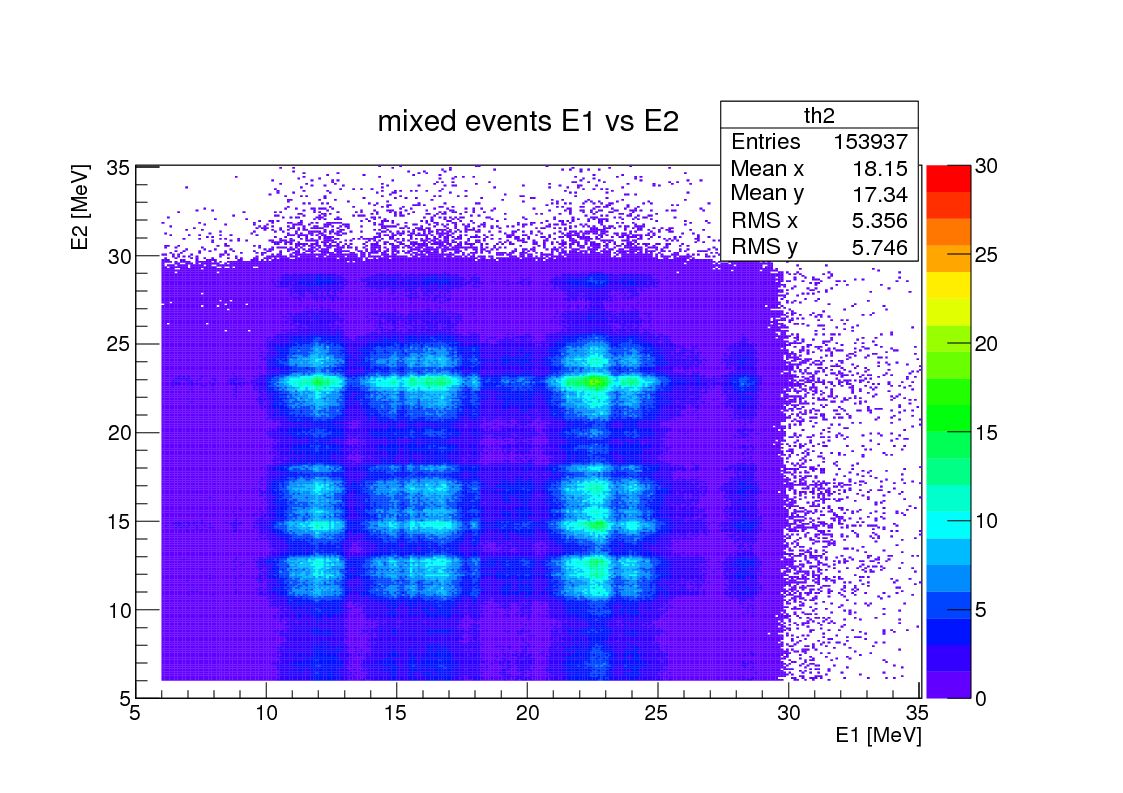 Estimate of the uncorrelated events by randomly mixing 2 events with multiplicity 1
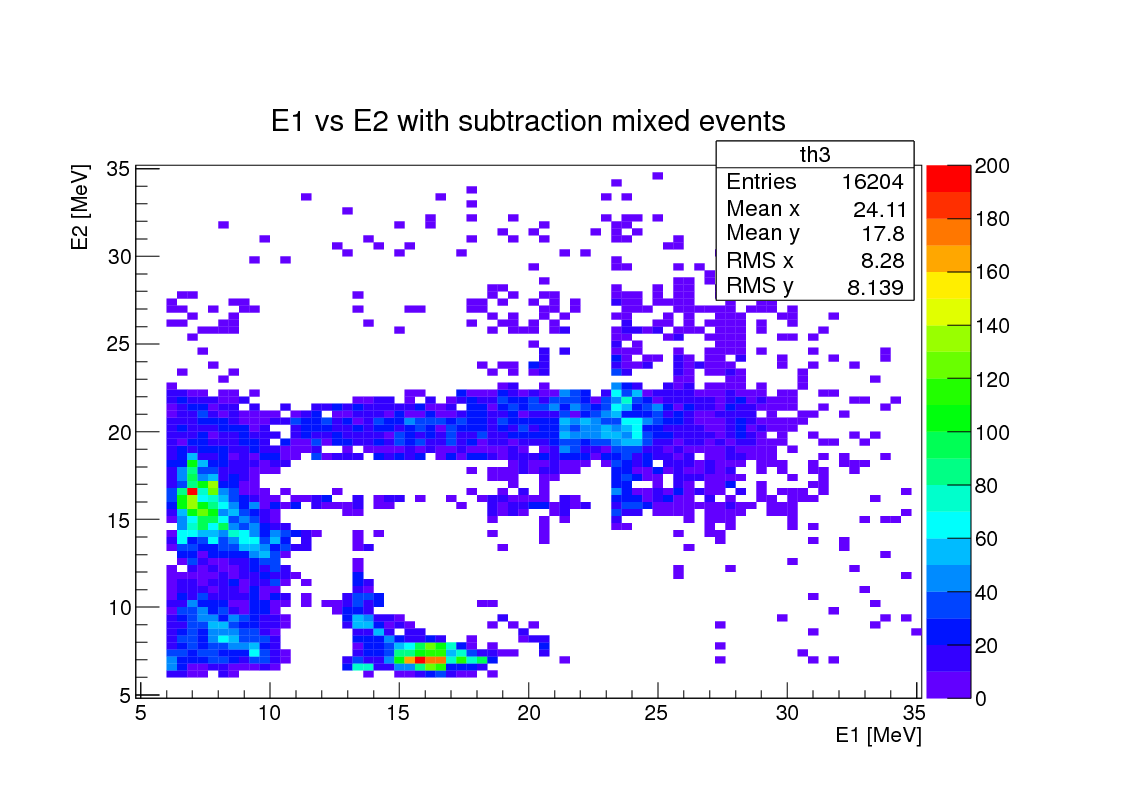 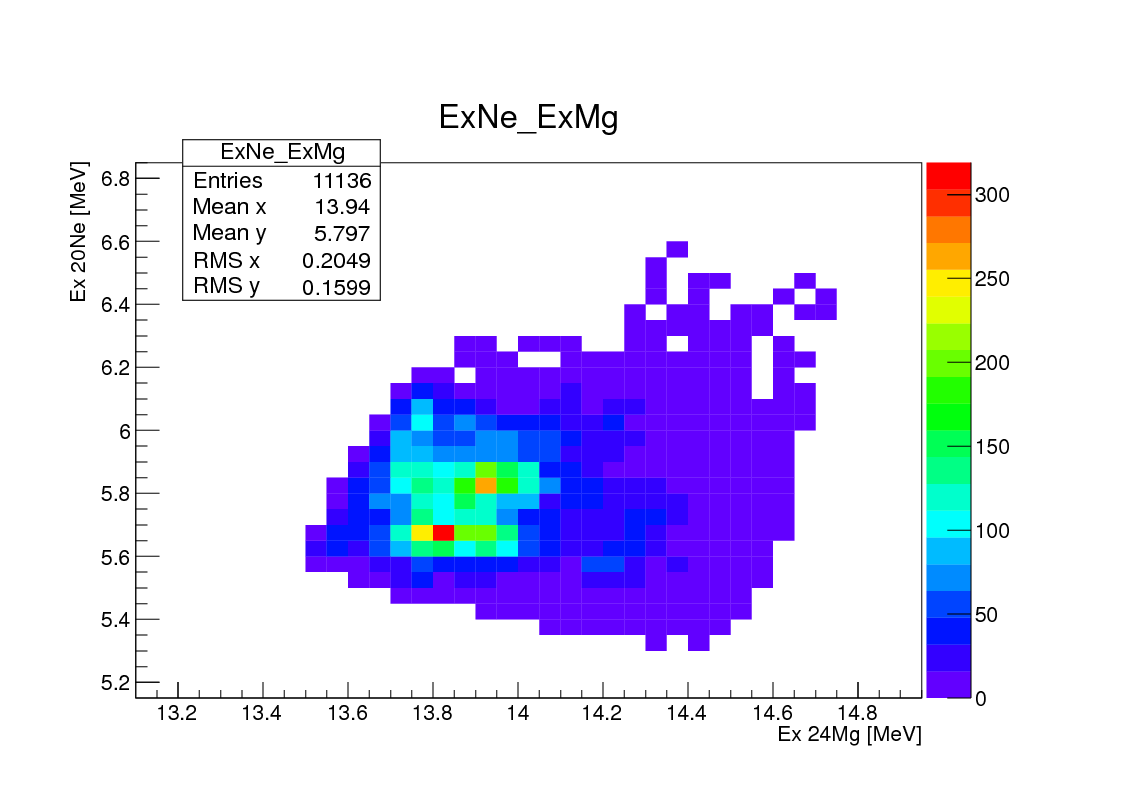 24Mg*
Threshold energy for 16O +2a
20Ne*
After subtraction of the uncorrelated events
16O g.s.
a1
a2
Events with alpha multiplicity 2
20Ne @ 9.7 AMeV
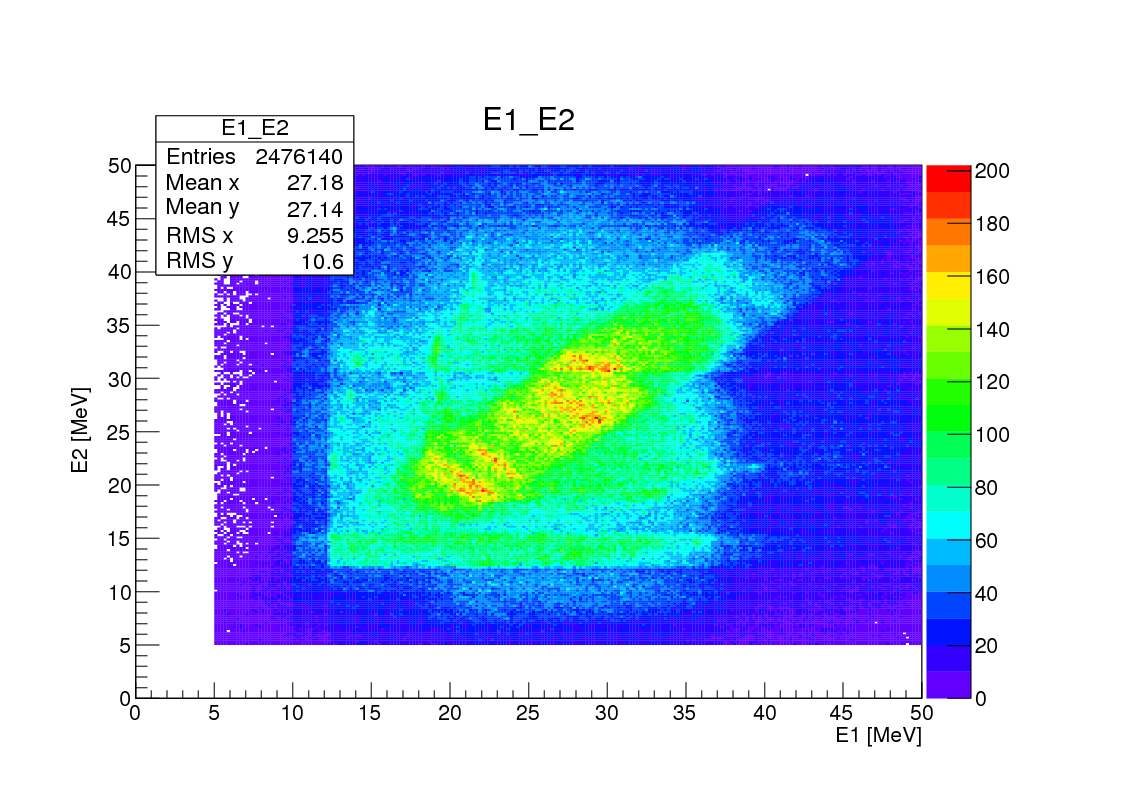 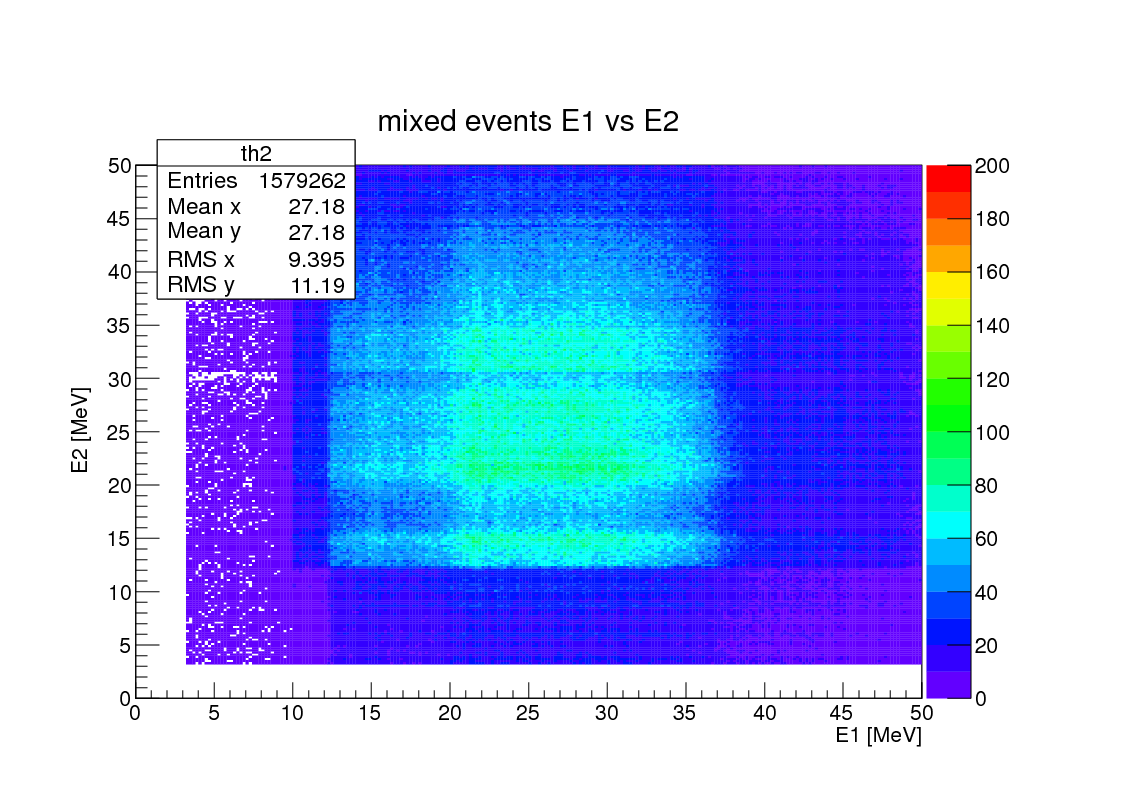 Estimate of the uncorrelated events
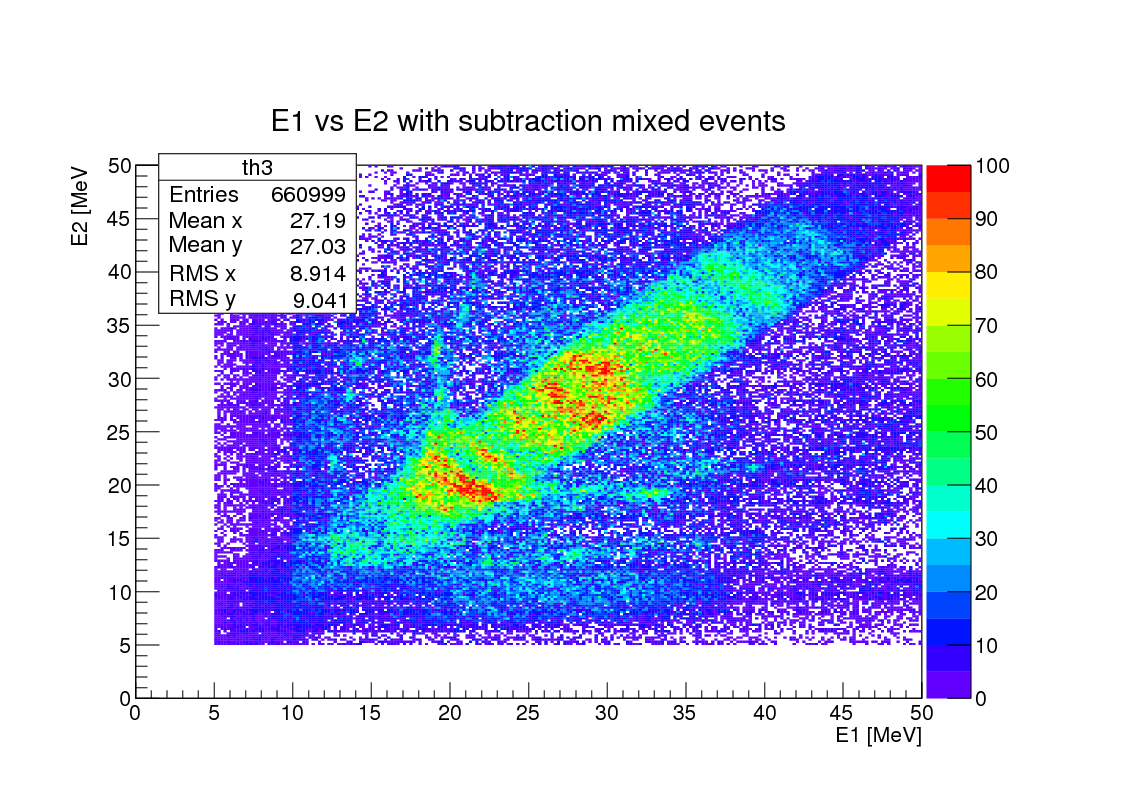 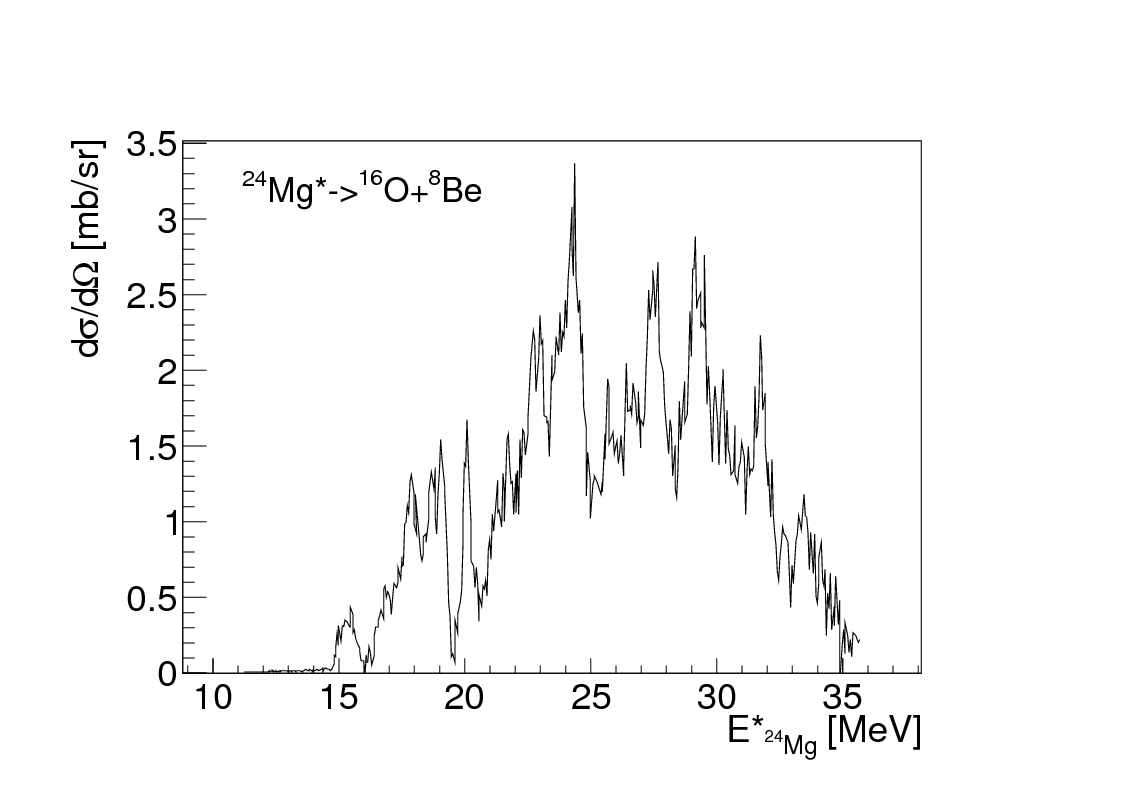 Threshold for 
6a decay
After subtraction of the uncorrelated
8Be
24Mg*
16O
Summary and conclusions
The complex shape of the excitation function of 24Mg requires further analysis to be fully explained.
 The peaks at about 28 and 32 MeV observed when 24Mg*decays into 16O+8Be are particularly interesting because they lie very close to the energy threshold for the splitting of 24Mg into 6 alphas.
At the beam energy of 9.7 AMeV we observed few events with multiplicity 4 and 5 probably related to the decay of 24Mg in 6 as, the analysis of those events is still in progress. 
 Another experiment with an improved experimental setup is planned for the near future. A better time resolution is necessary in order to have a better reconstruction of the events. Moreover a larger angular coverage at forward angles is necessary to increase the detection efficiency for events in which the 24Mg decays in 6 alphas.   
Heavier systems can be studied with the same thechnique
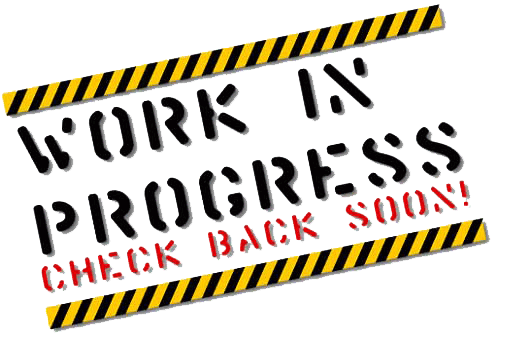 Thank you for your attention!
M. Barbui1, K. Hagel1, V.Z. Goldberg1,                      J.B. Natowitz1, H. Zheng1, G. Giuliani1, G.Rapisarda1, S. Wuenschel1, E.J. Kim1 and X.Q. Liu1,2

1 Cyclotron Institute, Texas A&M University, MS3366 College Station, TX
2 Institute of modern physics, Chinese Academy of Sciences, Lanzhou, China